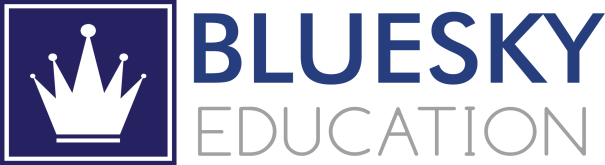 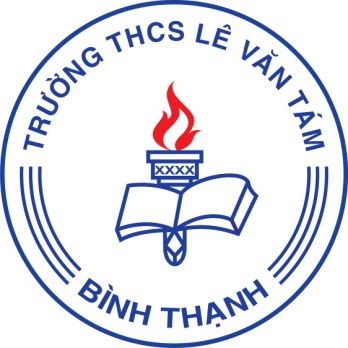 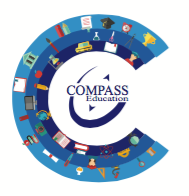 TRẠI HÈ ANH NGỮ TẠI SINGAPORE 2017
HƯỚNG DẪN TRƯỚC KHI LÊN ĐƯỜNG
TRỤ SỞ CHÍNH
07 Trần Quốc Thảo, Quận 3, Hồ Chí Minh(84.8) 39 302 374/39 302 375 

VĂN PHÒNG HÀ NỘI
106 Phố Huế, Tầng 4, Quận Hai Bà Trưng, Hà Nội(84.4) 39 440 413/39 440 414

www.compass.edu.vn
VẬT DỤNG MANG THEO
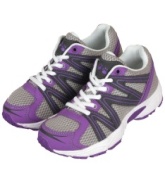 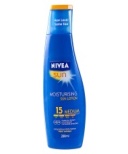 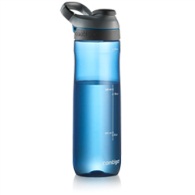 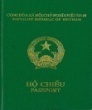 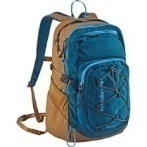 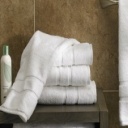 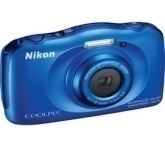 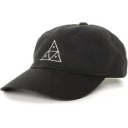 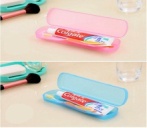 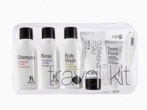 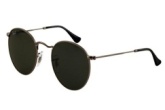 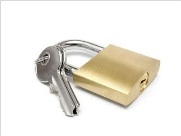 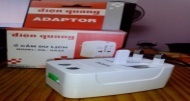 ENGLISH CAMP FOR FUTURE LEADERS
KIỂM TRA VẬT DỤNG KHI LÊN MÁY BAY
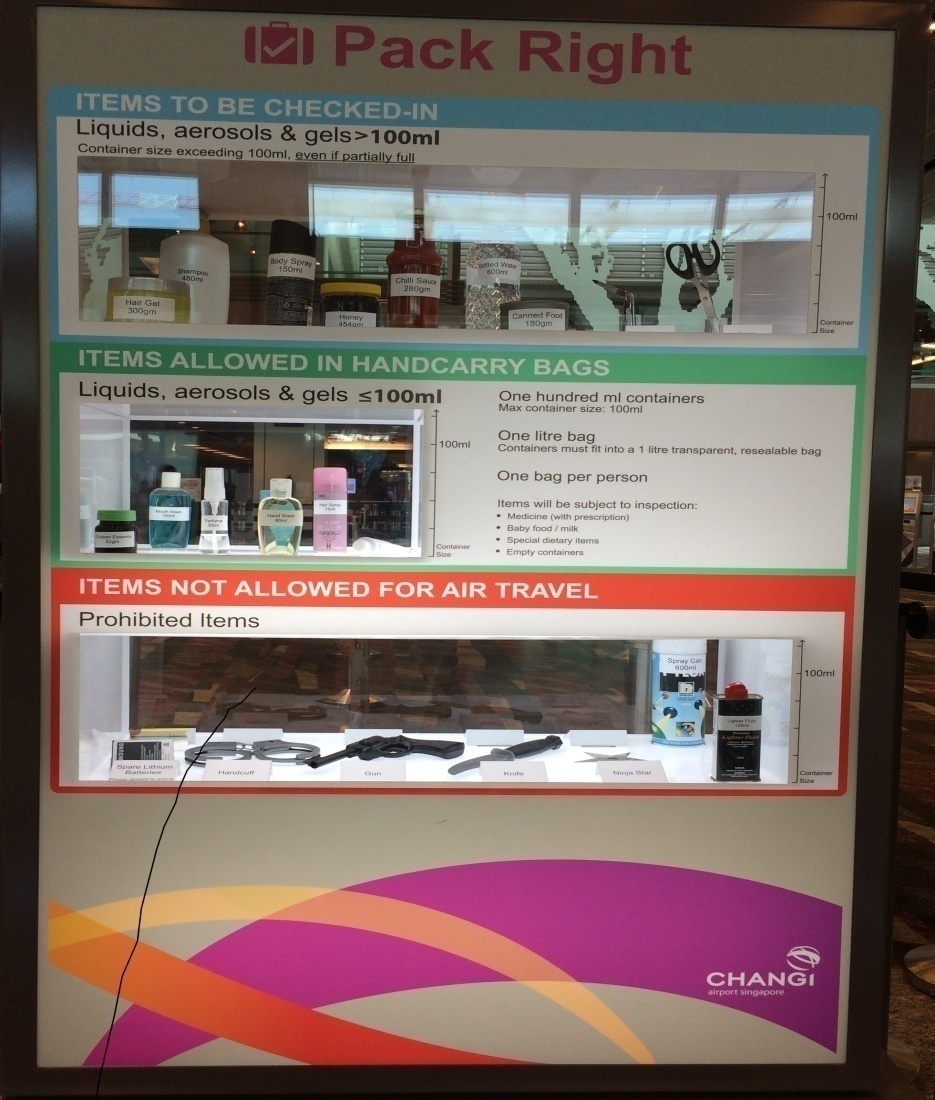 Chất lỏng, hóa chất ở dạng khí phun và gel > 100ml BỊ KIỂM TRA
+ Gel tóc 
+ Dầu gội
+ Xịt dưỡng thể
+ Nước đóng chai
+ Thức ăn đóng hộp 
+ Kéo
+ Cắt móng tay
2)  Vật dụng được để trong hành lý xách tay <= 100ml
+ Tinh chất 
+ Nước xúc miệng
+ Nước rửa tay
+ Dầu thơm
+ Xịt tóc
+ Xịt dưỡng thể
3) Vật dụng bị cấm
+ Dao
+ Súng 
+ Còng tay
ENGLISH CAMP FOR FUTURE LEADERS
NGÀY LÊN ĐƯỜNG
Địa điểm tập họp:
THCS LÊ VĂN TÁM
107F Chu Văn An, 26, Bình Thạnh, Hồ Chí Minh
Thời gian tập họp: Chủ nhật 11/6 8.30am – 9.00am 
Khởi hành đến sân bay: 9.00am
Thời gian đến sân bay: 9.30am 

Phương tiện di chuyển đến sân bay: xe buýt
Chuyến bay:
Số hiệu chuyến bay: SQ 173
Hãng bay: Singapore Airlines
Giờ bay: ngày 11/06/2017 12.30 
Giờ đến: ngày 11/06/2017 15.30
ENGLISH CAMP FOR FUTURE LEADERS
LỊCH TRÌNH TẠI SINGAPORE
ENGLISH CAMP FOR FUTURE LEADERS
ĐỊA ĐIỂM THAM QUAN NỔI BẬT
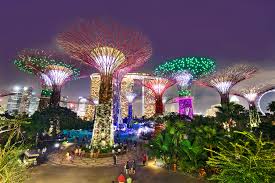 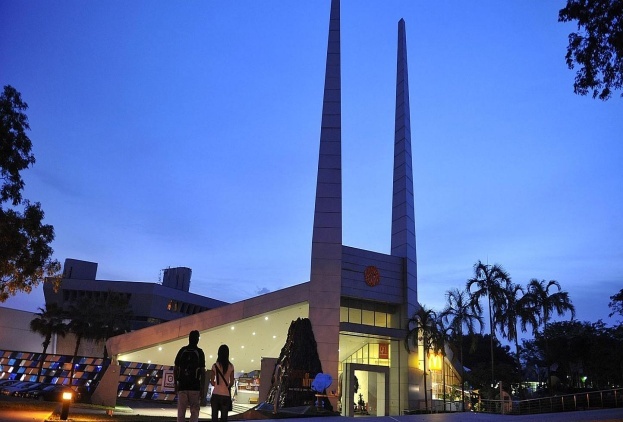 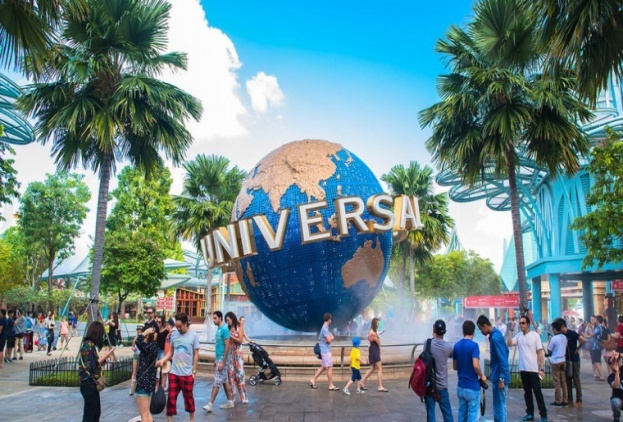 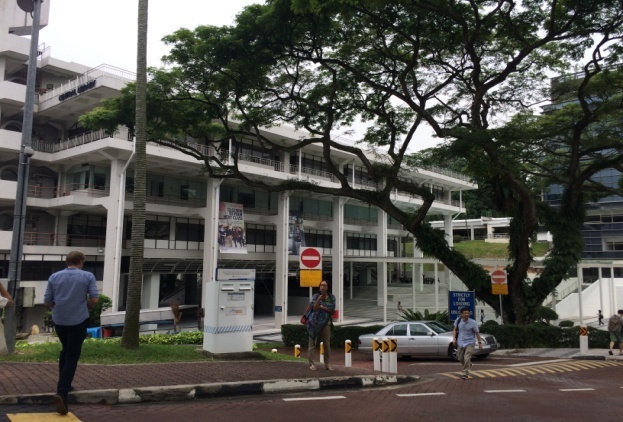 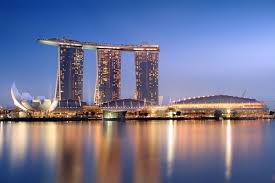 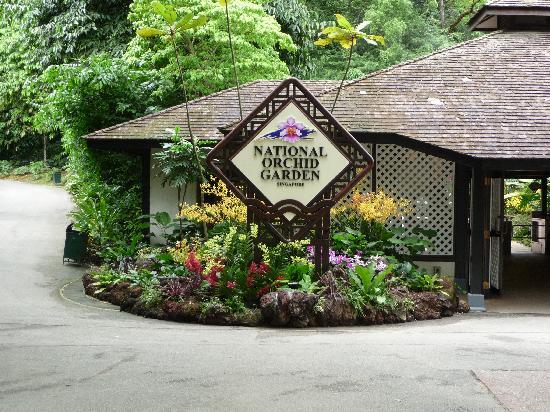 ENGLISH CAMP FOR FUTURE LEADERS
KTX TRUNG HỌC DUNMAN
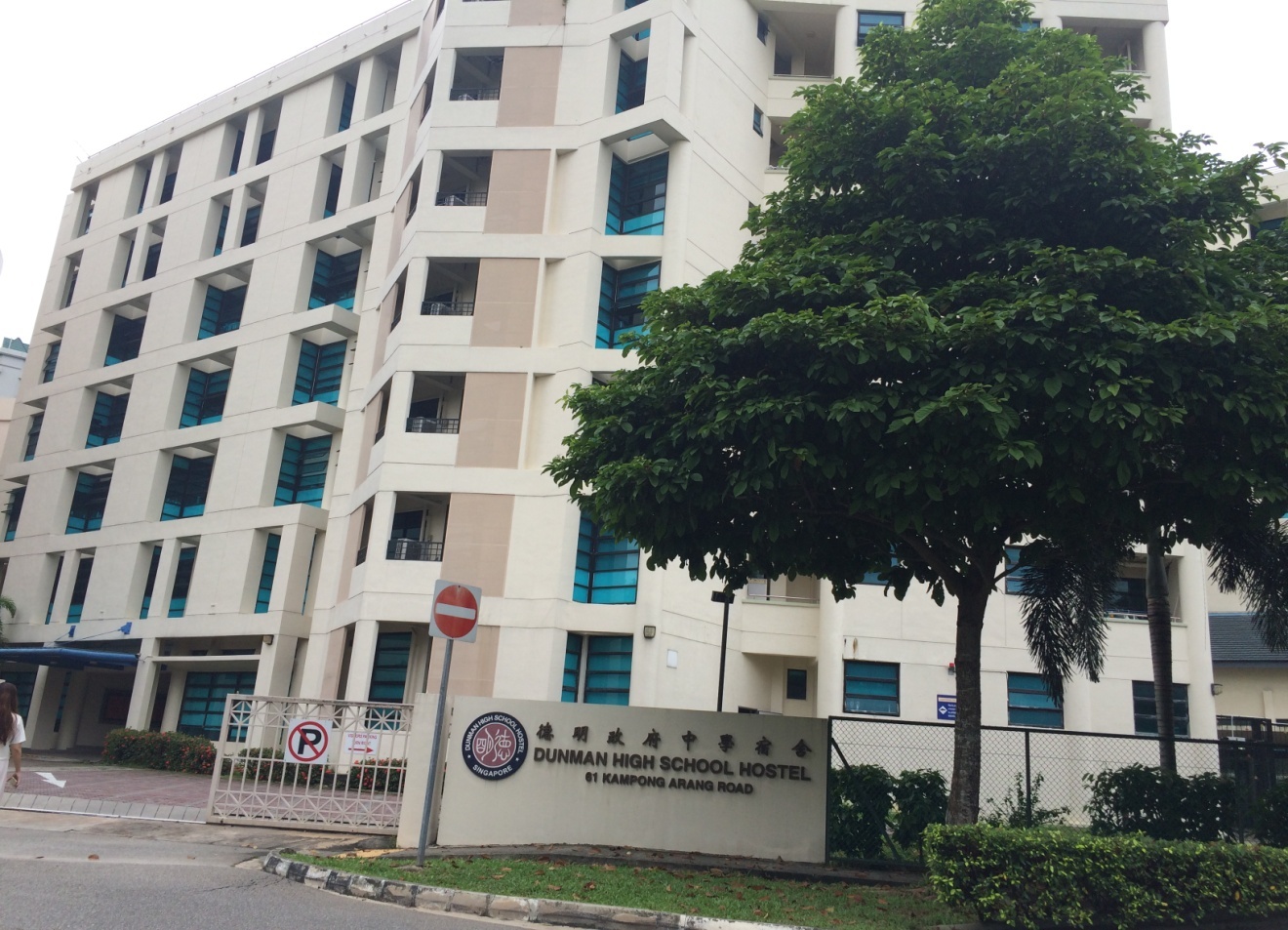 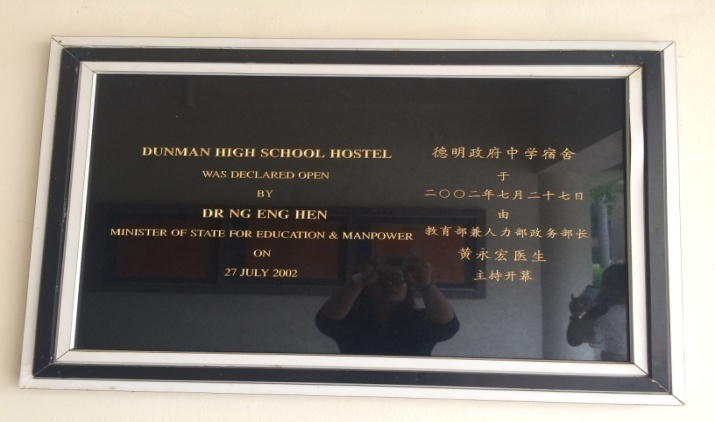 ENGLISH CAMP FOR FUTURE LEADERS
KTX TRUNG HỌC DUNMAN
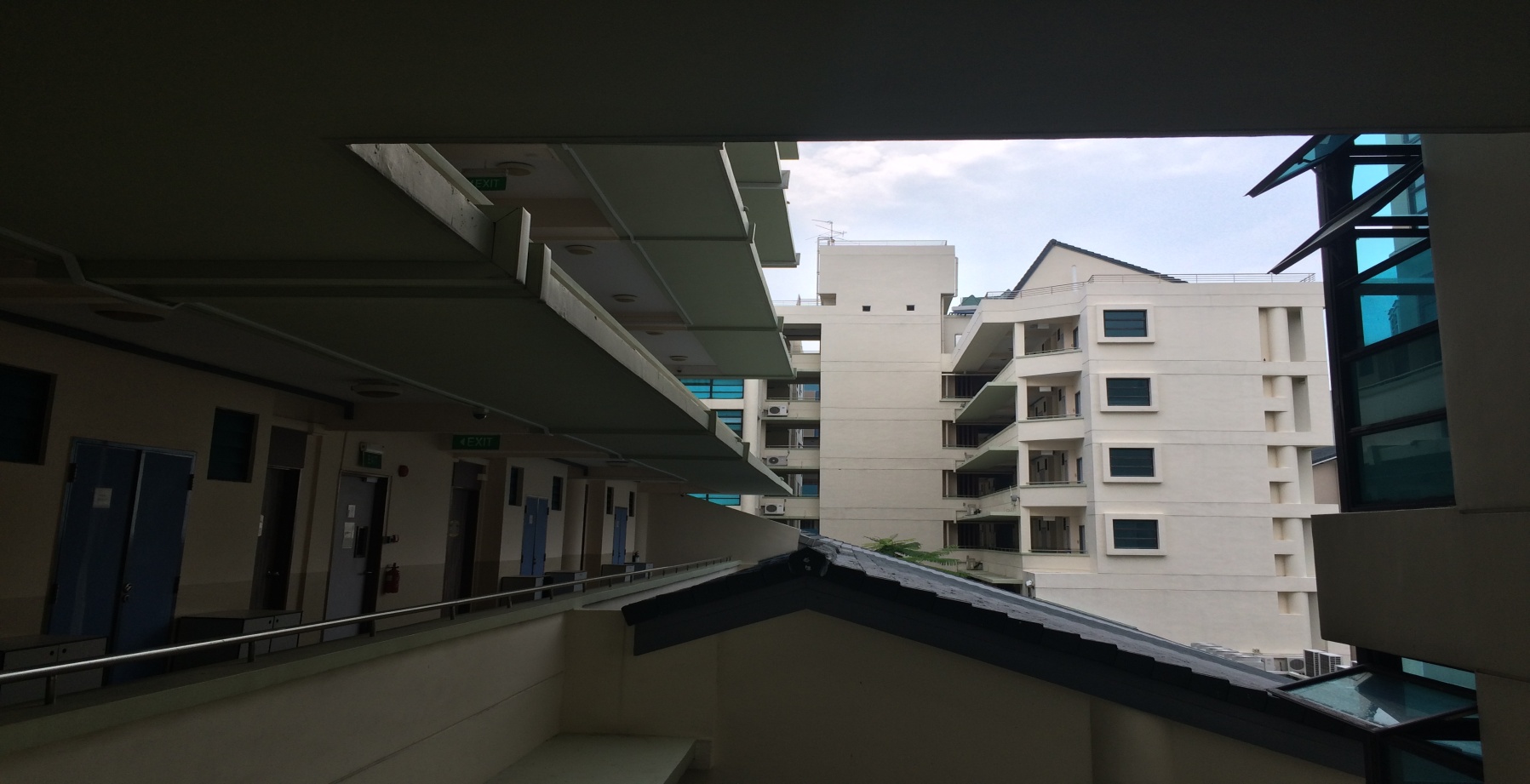 ENGLISH CAMP FOR FUTURE LEADERS
KTX TRUNG HỌC DUNMAN – PHÒNG Ở
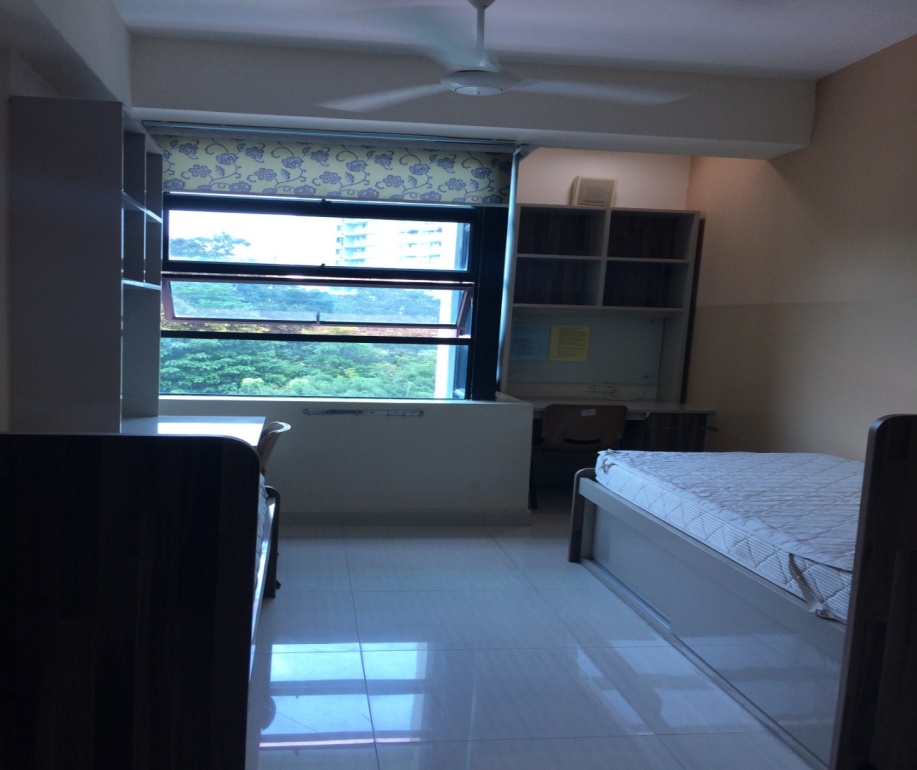 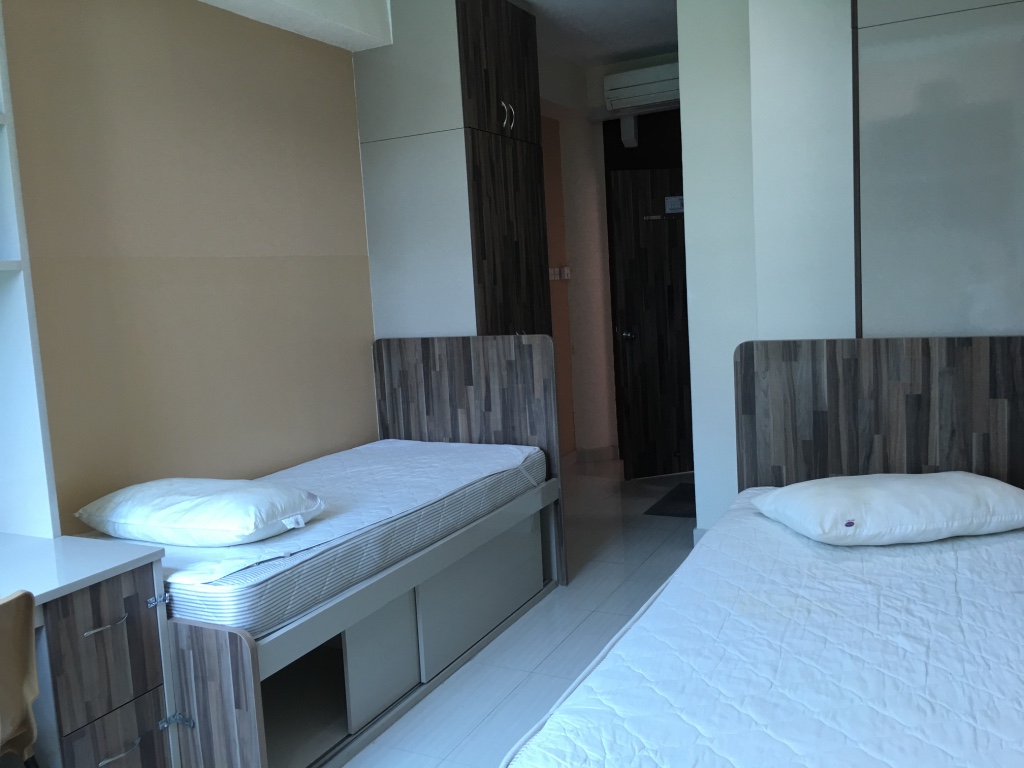 ENGLISH CAMP FOR FUTURE LEADERS
KTX TRUNG HỌC DUNMAN - TOILET
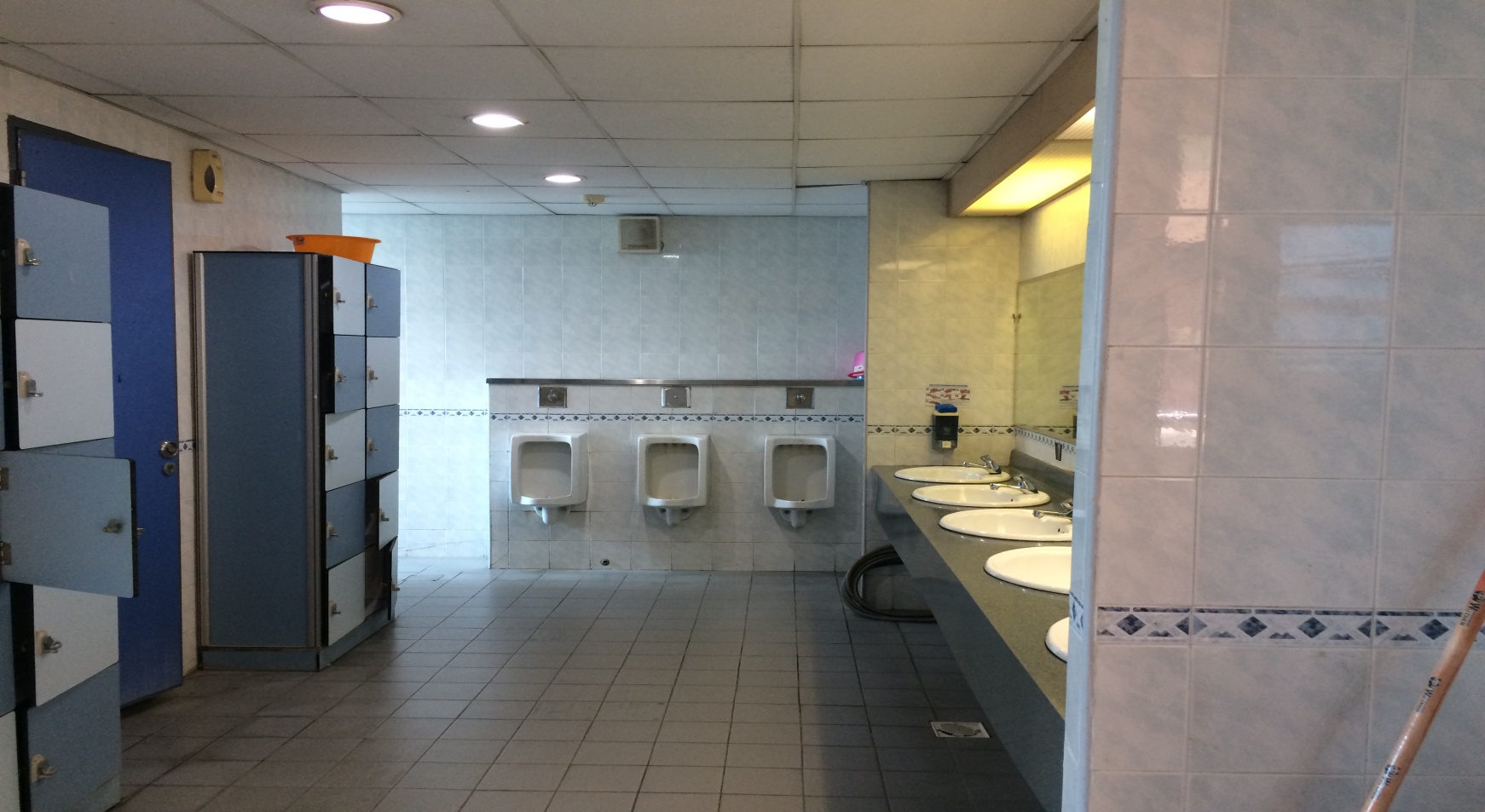 ENGLISH CAMP FOR FUTURE LEADERS
KTX TRUNG HỌC DUNMAN – PHÒNG GIẶT
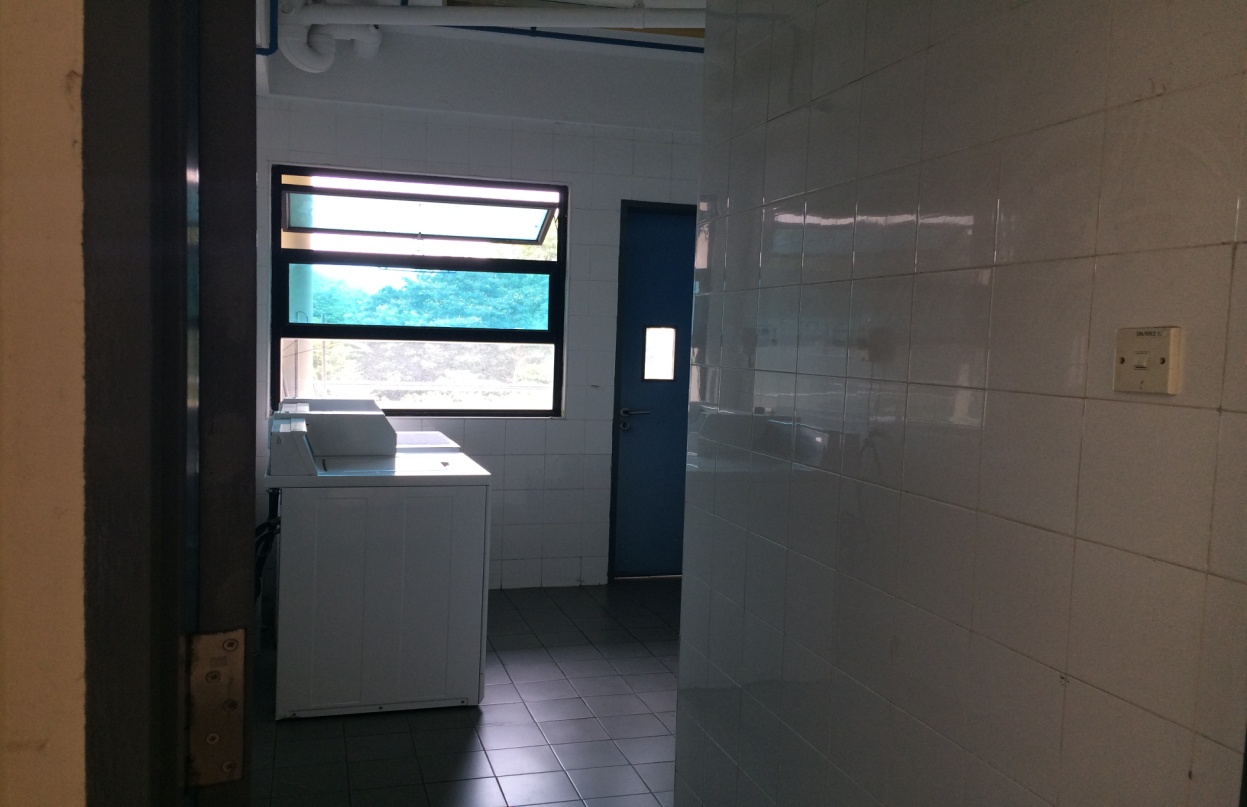 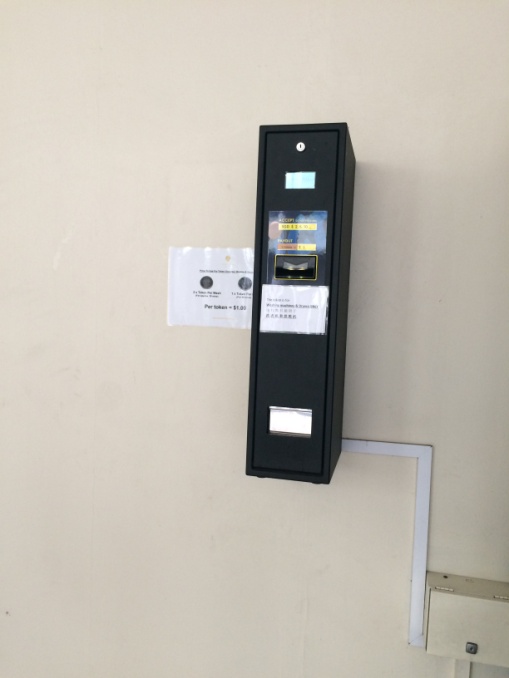 ENGLISH CAMP FOR FUTURE LEADERS
KTX TRUNG HỌC DUNMAN – NHÀ ĂN
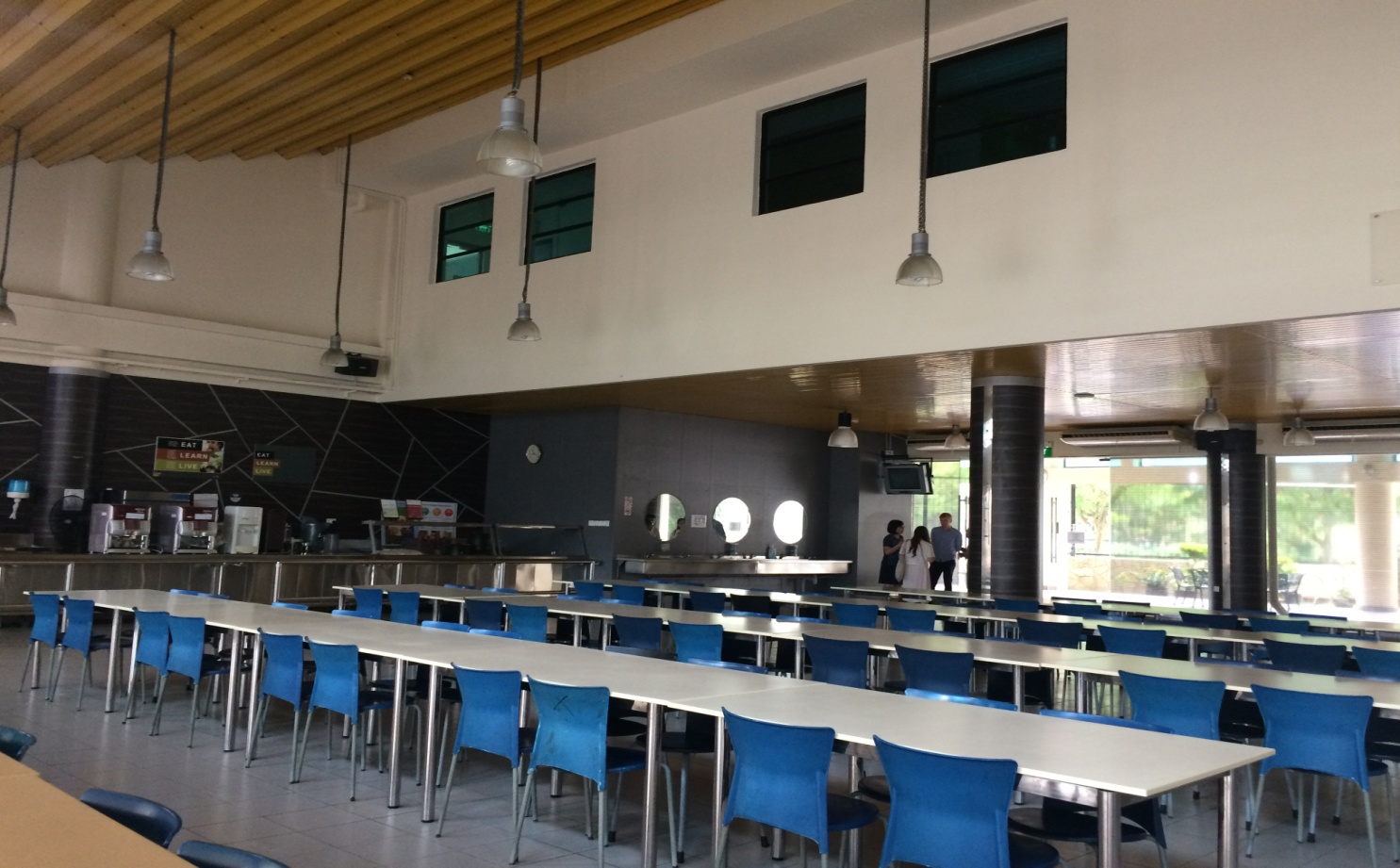 ENGLISH CAMP FOR FUTURE LEADERS
KTX TRUNG HỌC DUNMAN – KHI VÀO NHÀ ĂN
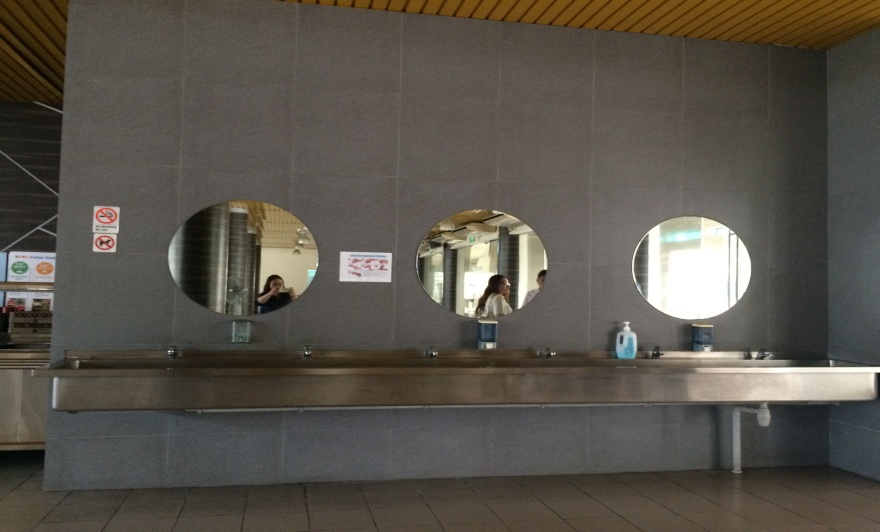 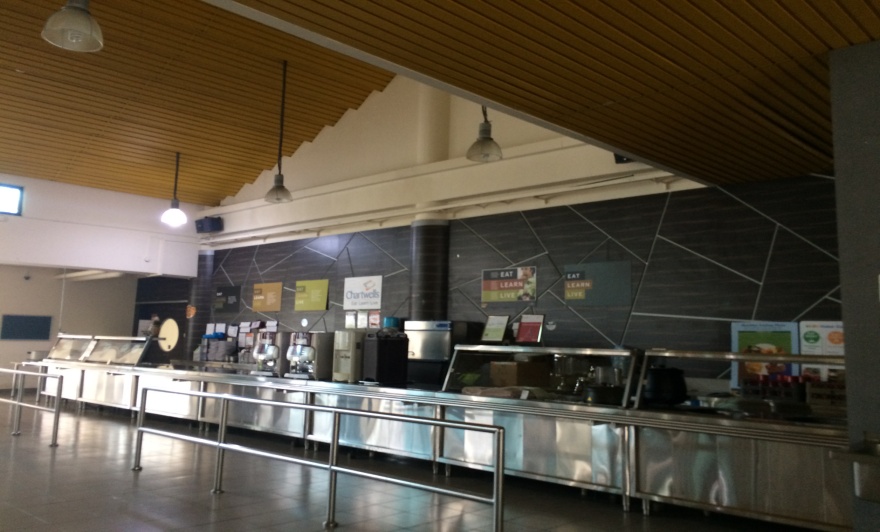 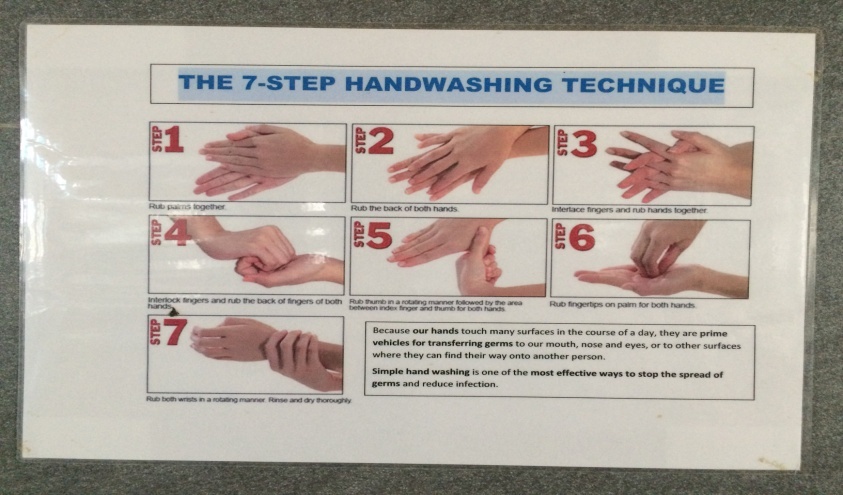 ENGLISH CAMP FOR FUTURE LEADERS
KTX TRUNG HỌC DUNMAN – PHÒNG HỌC
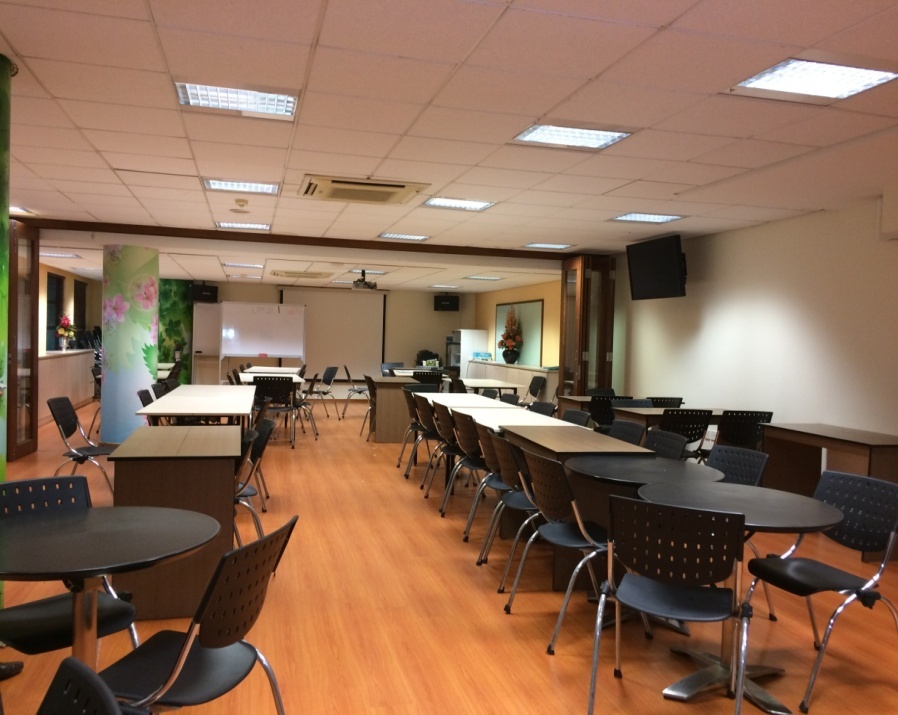 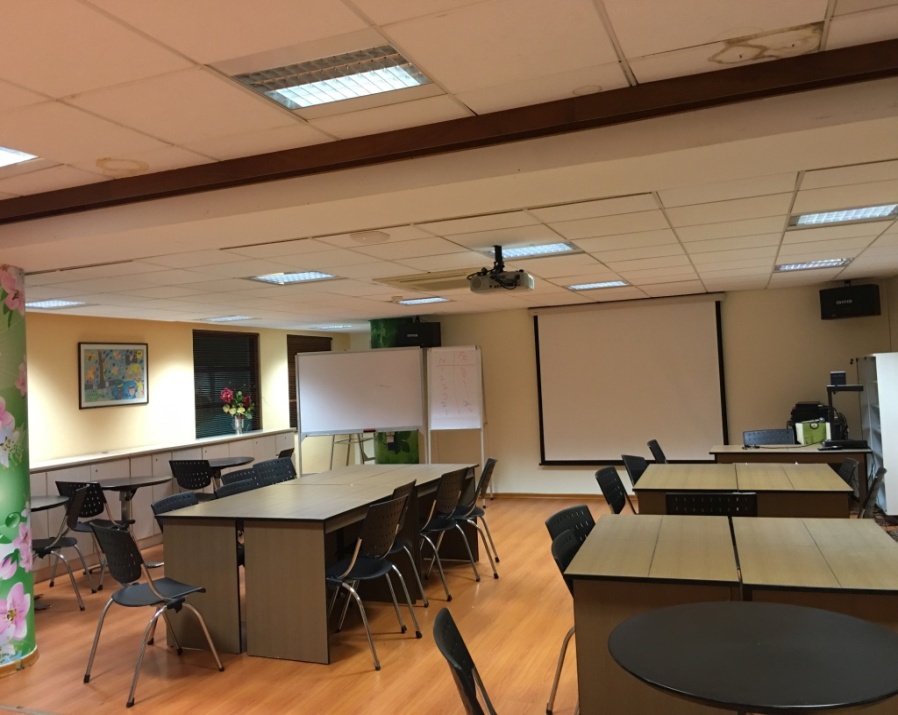 ENGLISH CAMP FOR FUTURE LEADERS
NỘI QUY – NHỮNG ĐIỂM QUAN TRỌNG
CHỈ NÓI TIẾNG ANH

MẶC ĐỒNG PHỤC QUY ĐỊNH

CỬ XỬ MỘT CÁCH TÔN TRỌNG VÀ TỬ TẾ

KHÔNG ĐƯỢC PHÉP CHẬM TRỄ 

THAM GIA MỌI HOẠT ĐỘNG CỦA TRẠI HÈ

KHÔNG ĂN TRONG PHÒNG HỌC, CHỈ ĐƯỢC UỐNG NƯỚC 

KHÔNG SỬ DỤNG CÁC THIẾT BỊ ĐIỆN TỬ TRONG PHÒNG HỌC

ĐI NGỦ ĐÚNG GIỜ: 9.30pm đối với học sinh dưới 13 tuổi; 10.30pm đối với học sinh trên 13 tuổi

CHỊU SỰ GIÁM SÁT CỦA NGƯỜI LỚN

GIỮ GÌN VẬT DỤNG CÁ NHÂN CÓ GIÁ TRỊ 

CHỈ SỬ DỤNG PHƯƠNG TIỆN CƠ SỞ VẬT CHẤT TẠI TẦNG LẦU ĐANG Ở

BỒI THƯỜNG CHI PHÍ GHI GÂY MẤT MÁT

GIẶT GIŨ VÀ SẤY KHÔ QUẦN ÁO TẠI PHÒNG GIẶT
ENGLISH CAMP FOR FUTURE LEADERS
THÔNG TIN LIÊN HỆ VÀ SỐ ĐIỆN THOẠI QUAN TRỌNG
TRƯỞNG QUẢN LÝ VỀ CHĂM SÓC HỌC SINH:
Mr. Richard Sirrs: Richard-sirrs@bluesky-education.com, +65 6221 9117

VĂN PHÒNG NHÀ TRƯỜNG VÀ KHẨN CẤP 24H: +65 8718 7974

DỊCH VỤ KHẨN CẤP:  999
ĐƯỜNG DÂY NÓNG DỊCH VỤ BẢO VỆ TRẺ EM: 1800-777 0000 (Từ thứ 2 đến thứ 6: 8.30am – 5.30pm và thứ 7 8.30am – 1.00pm)

NGƯỜI LỚN ĐI KÈM:
- NHÂN VIÊN CỦA COMPASS EDUCATION:
Ms Trần Thị Thiên Thanh 
Email : thanh.tran@compass.edu.vn
Số ĐT (Việt Nam) : +84 (0) 908 466 305                              Số ĐT ( Singapore ) : +65 90533489 
Mr . Nguyễn Hữu Danh 
Email : nguyenhuudanh1965@gmail.com                           Số ĐT (Việt Nam) : +84 (0) 962084463
Mr. Nguyễn Hữu Thanh Toàn 
 Email : nguyenhuudanh1965@gmail.com                          Số ĐT (Việt Nam) : +84 (0) 962084463
Ms Lê Thị Mai Phương 
Email: vaniquynh@gmail.com                                                 Số ĐT : + 84 (0) 983316213
ENGLISH CAMP FOR FUTURE LEADERS
NGÀY VỀ
Địa điểm tập họp:
THCS LÊ VĂN TÁM
107F Chu Văn An, 26, Bình Thạnh, Hồ Chí Minh
Thời gian: Chủ nhật 18/6/2017 7.30pm – 8.00pm

Phương tiện di chuyển từ sân bay: xe buýt
Chuyến bay:
Số hiệu chuyến bay: SQ 186
Hãng bay: Singapore Airlines
Giờ bay: ngày 18/06/2017 17.25 
Giờ đến: ngày 18/06/2017 18.35
ENGLISH CAMP FOR FUTURE LEADERS
FANPAGE
LE VAN TAM JR HIGH SCHOOL SUMMER CAMP SINGAPORE
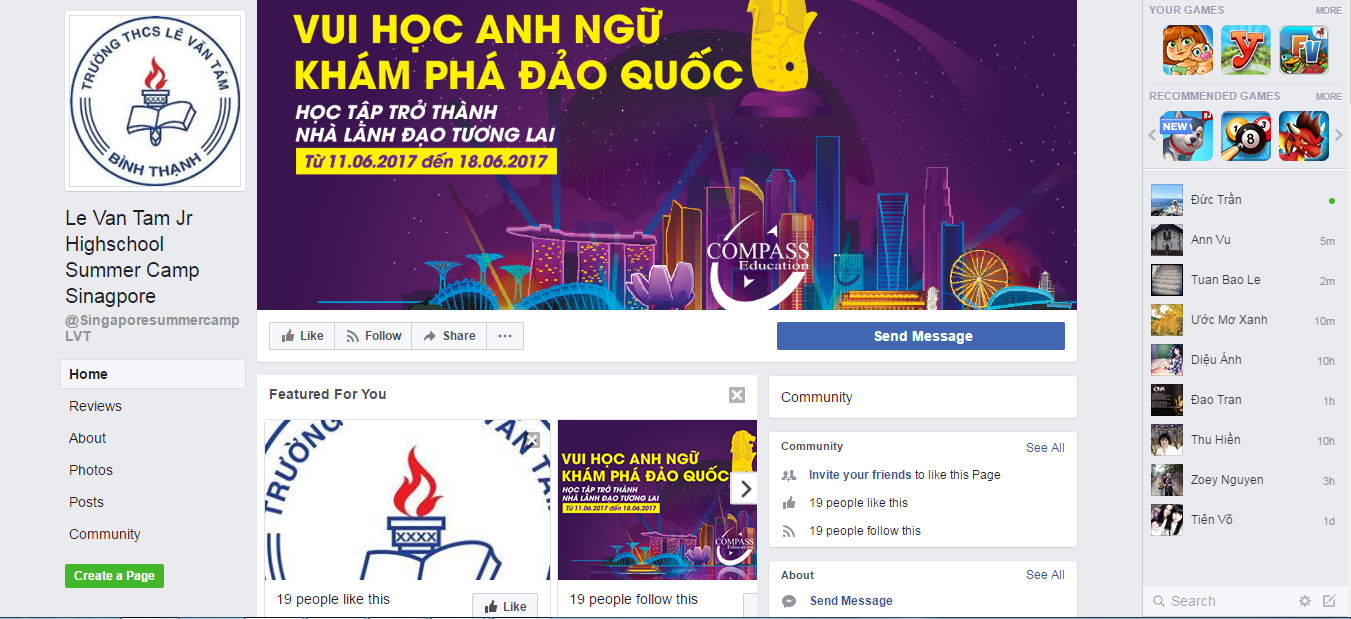 ENGLISH CAMP FOR FUTURE LEADERS
FANPAGE
BLUESKY SINGAPORE CAMPS 2017
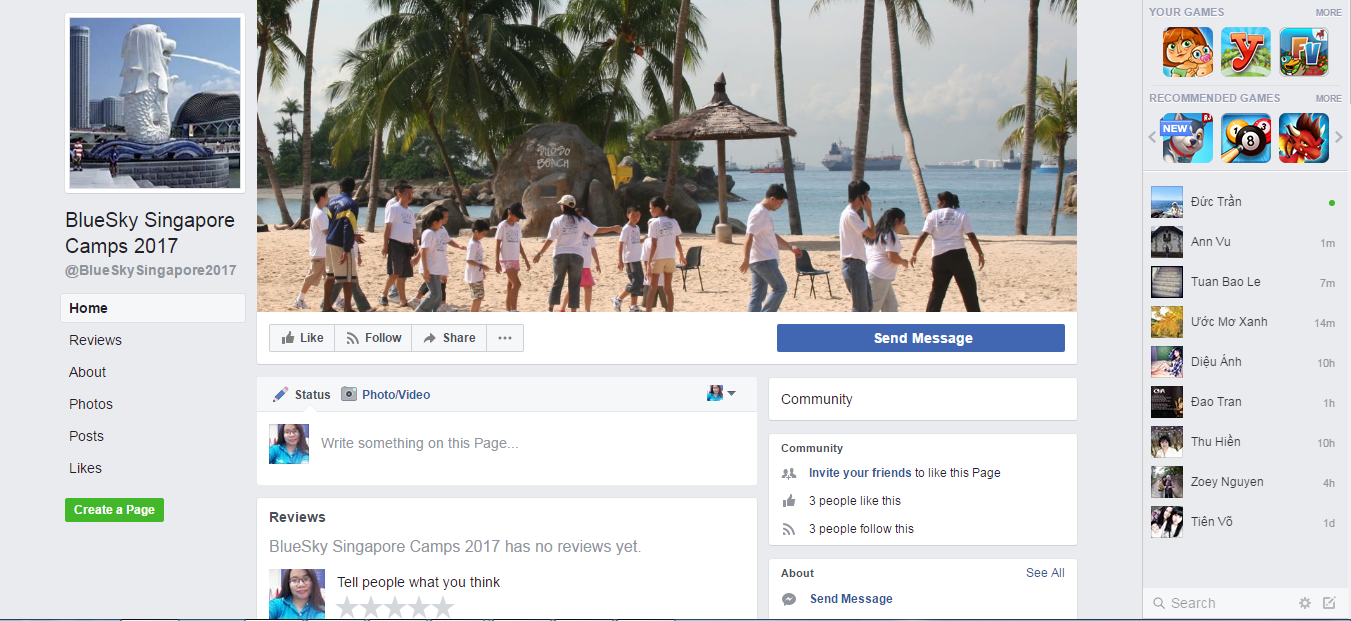 ENGLISH CAMP FOR FUTURE LEADERS
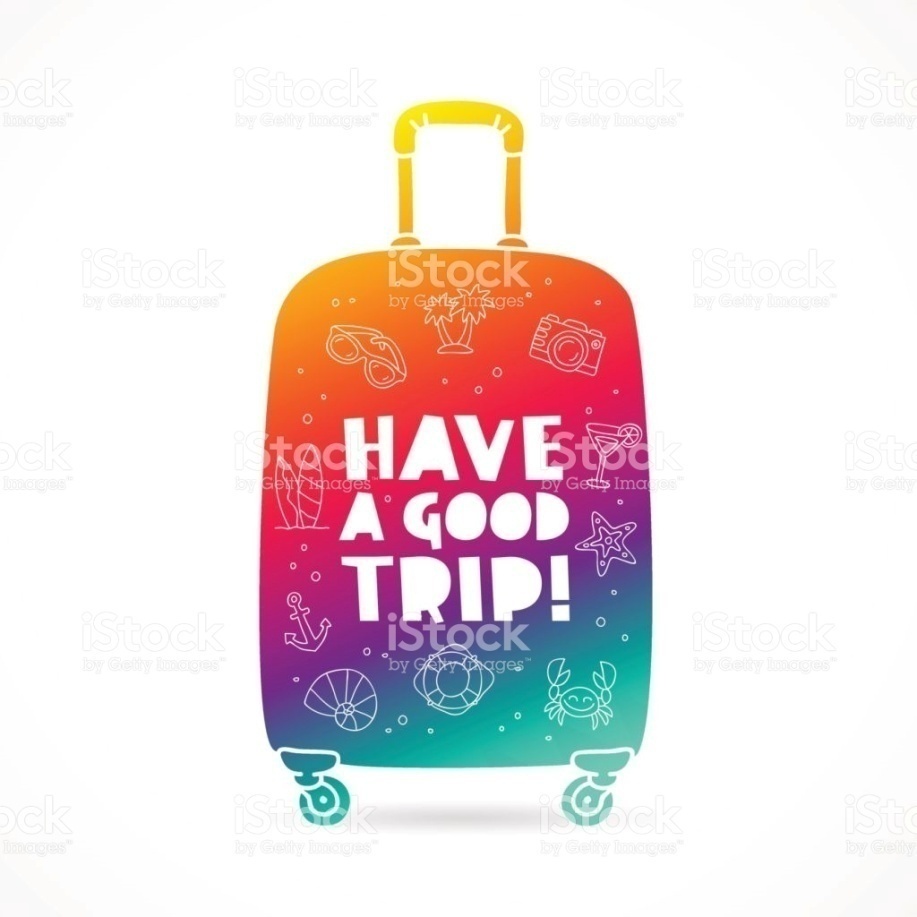 ENGLISH CAMP FOR FUTURE LEADERS